4.A.1  Biomolecules
The subcomponents of biological molecules and their sequence determine the properties of that molecule.
Learning Objectives:
LO 4.1 The student is able to explain the connection between the sequence and the subcomponents of a biological polymer and its properties. [See SP 7.1]
 
LO 4.2 The student is able to refine representations and models to explain how the subcomponents of a biological polymer and their sequence determine the properties of that polymer. [See SP 1.3]

LO 4.3 The student is able to use models to predict and justify that changes in the subcomponents of a biological polymer affect the functionality of the molecule. [See SP 6.1, 6.4]
Question
All organisms are made out of 4 types of biomolecules, what are they?
Give an example of each type of macromolecule.
How are 2 monomers put together? Name the process and describe what happens.
A polymer is a large molecule made from repeating subunits called monomers.
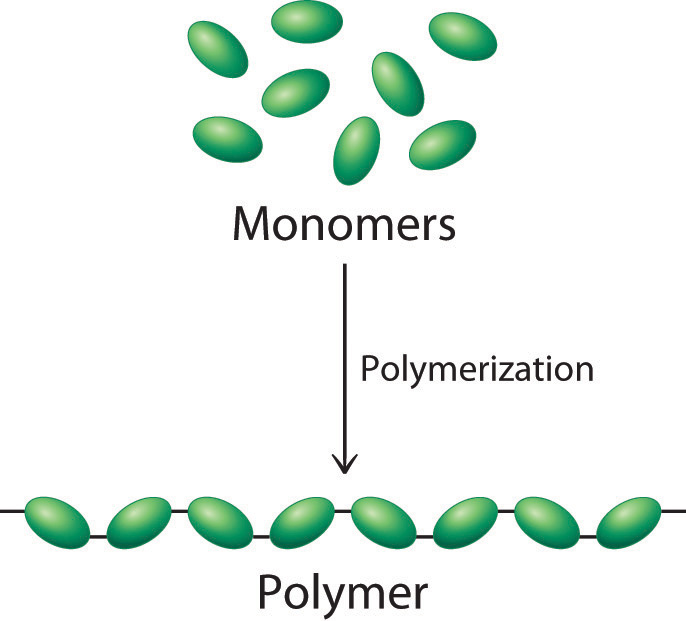 Structure and function of polymers are derived from the way their monomers are assembled.
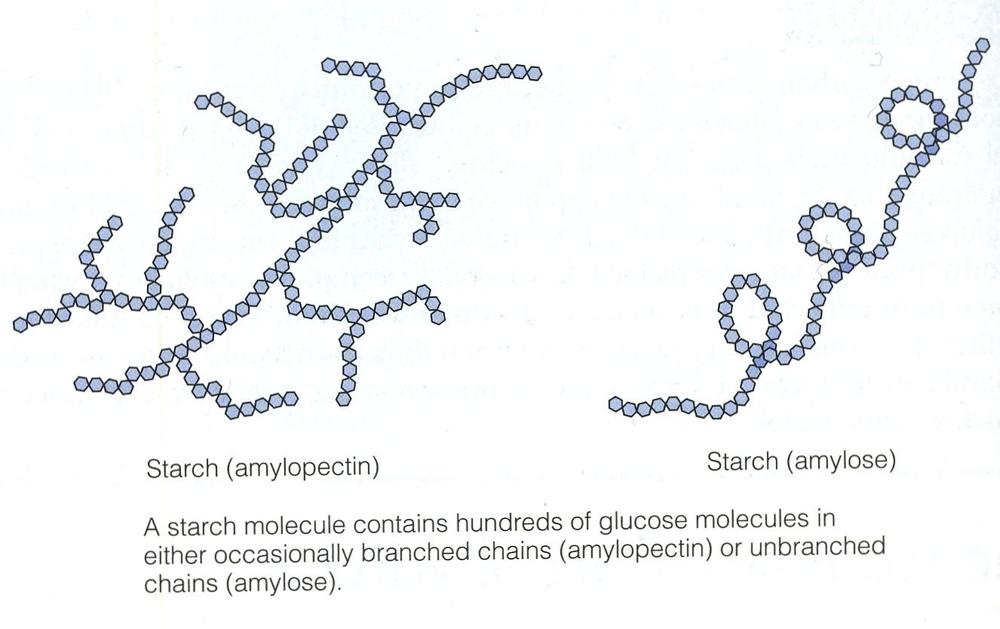 Monomers are assembled into polymers by a condensation reaction, also called a dehydration synthesis reaction.  This occurs when two monomers bond together through the loss of a water molecule.
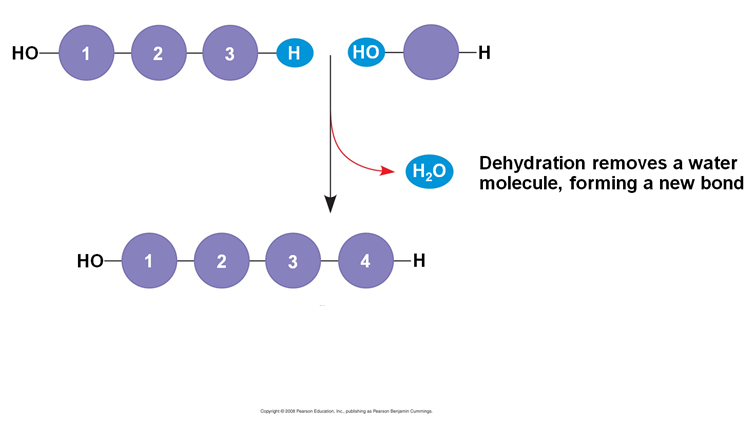 Polymers are disassembled to monomers by hydrolysis, a reaction that is essentially the reverse of the dehydration reaction.
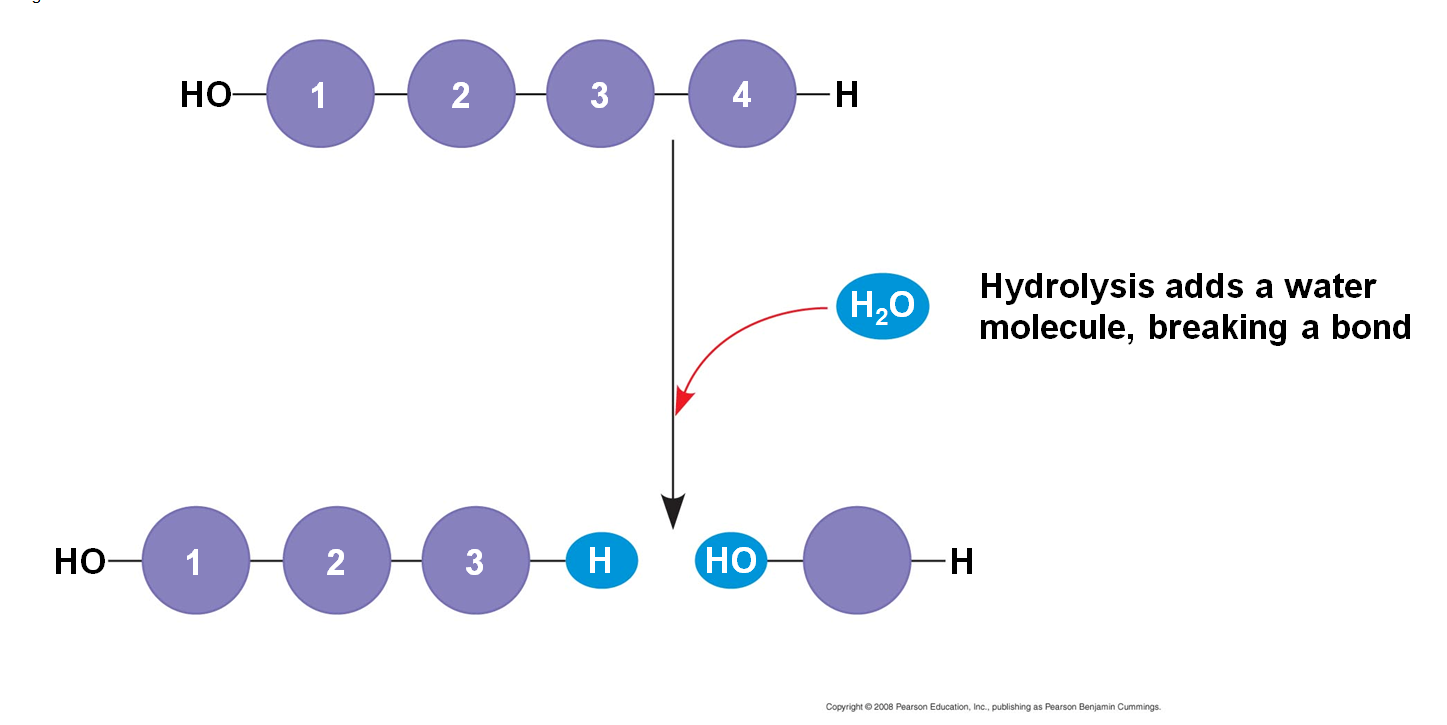 Nucleic Acids
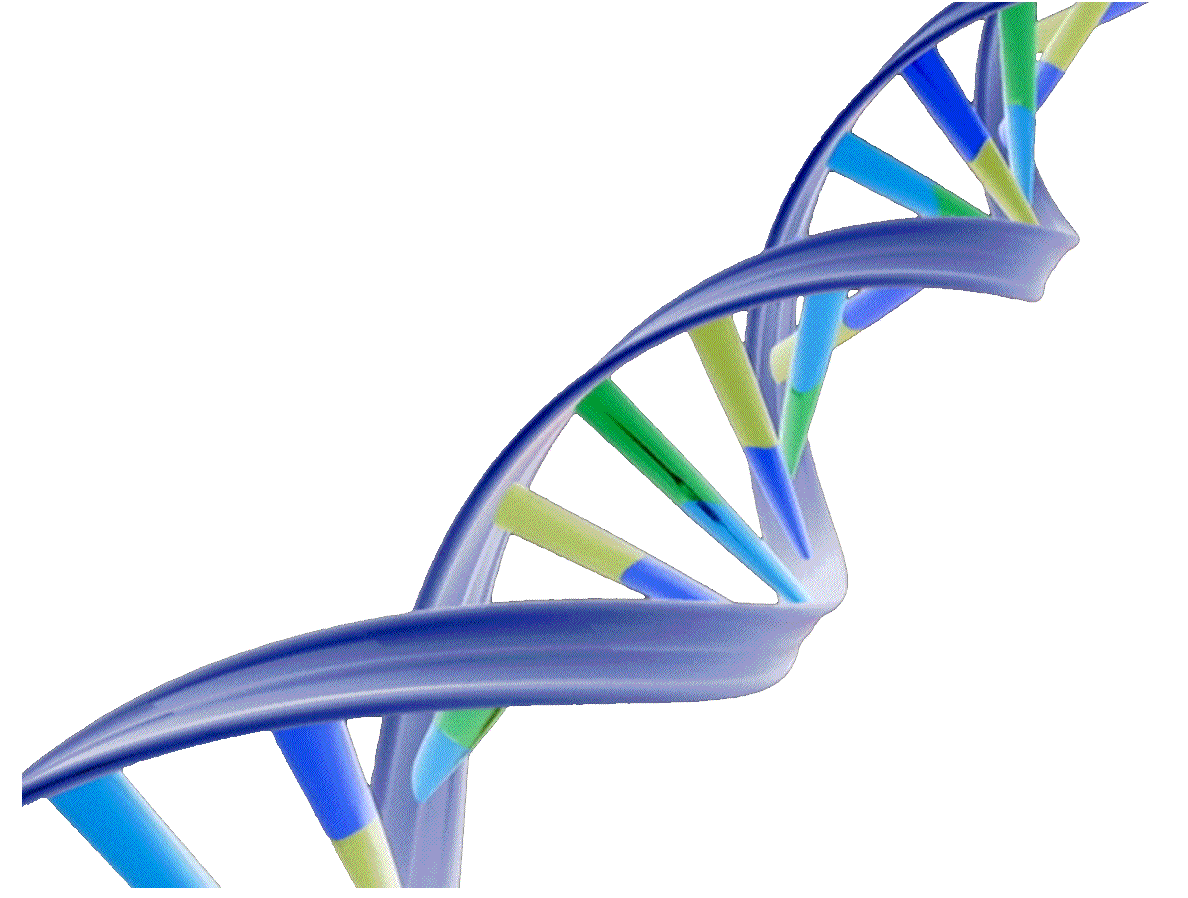 In nucleic acids, biological information is encoded in sequences of monomers called nucleotides.
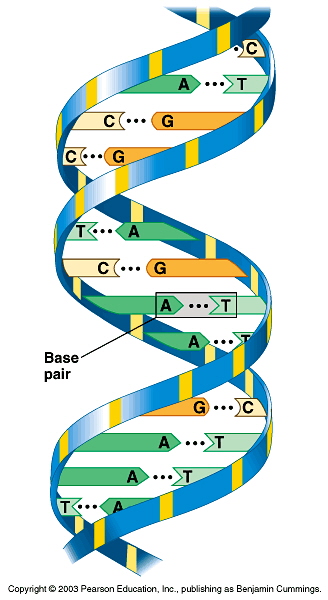 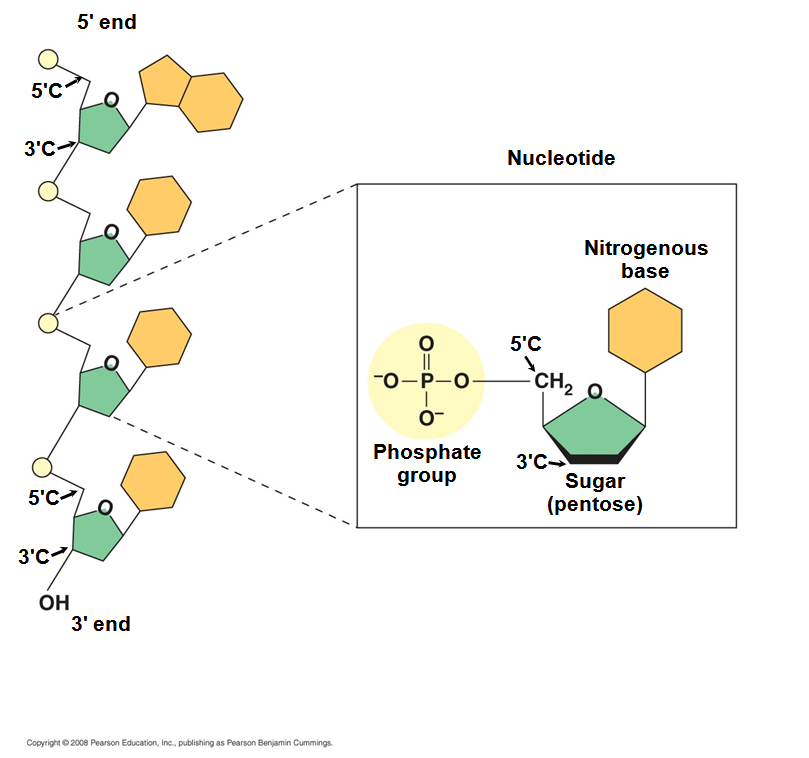 Each nucleotide has the following structural components:
a five-carbon sugar
a phosphate group
a nitrogen base
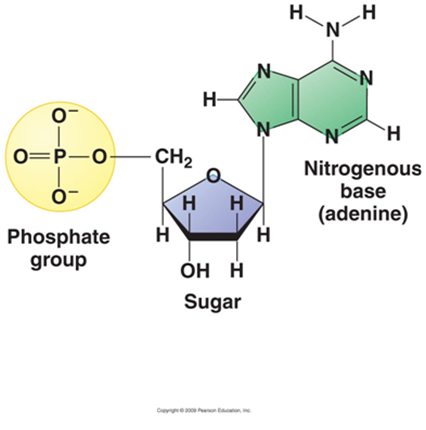 Deoxyribose sugar is in DNA and ribose sugar is in RNA.
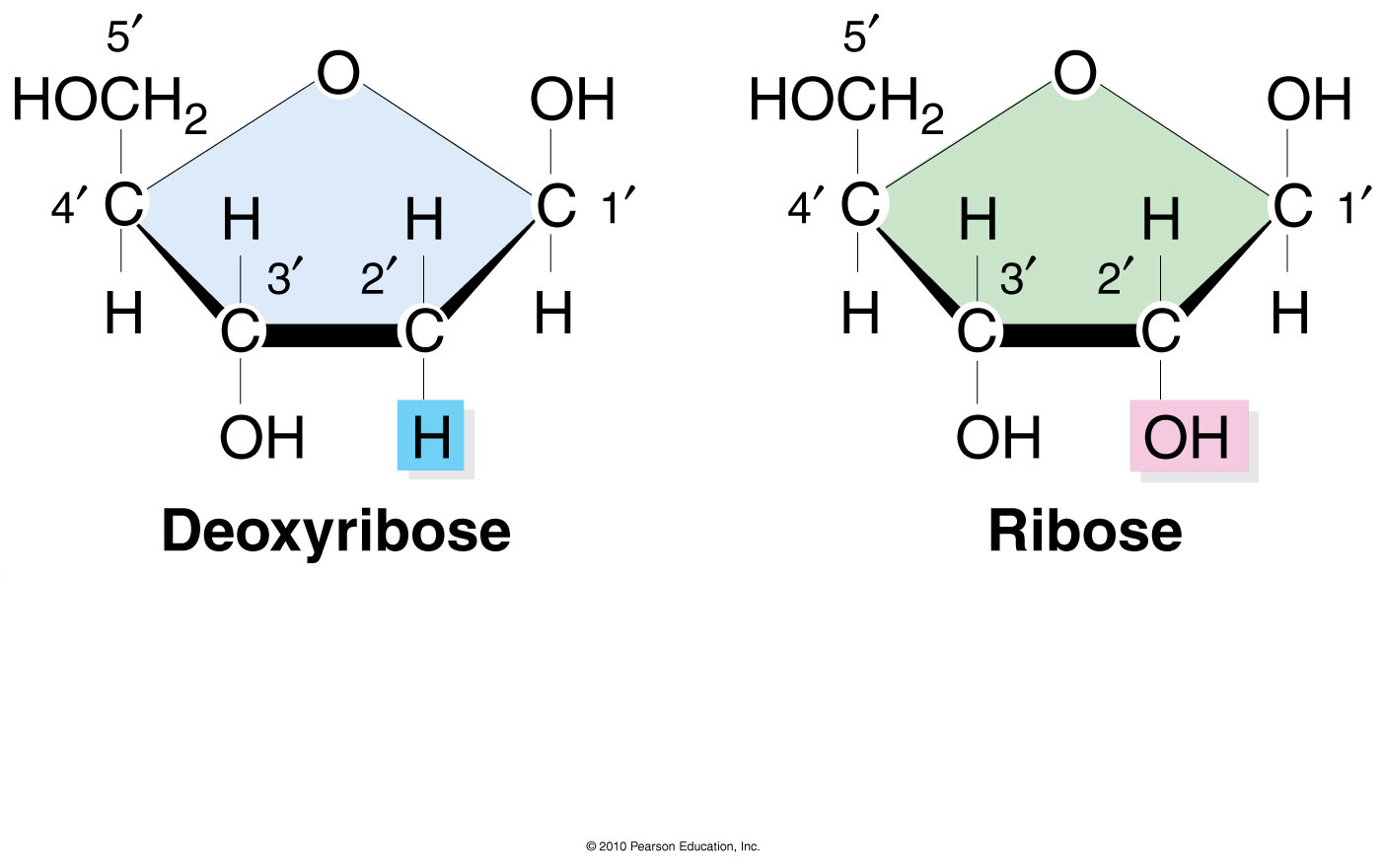 The bonds that connect nucleotides are called phosphodiester bonds.
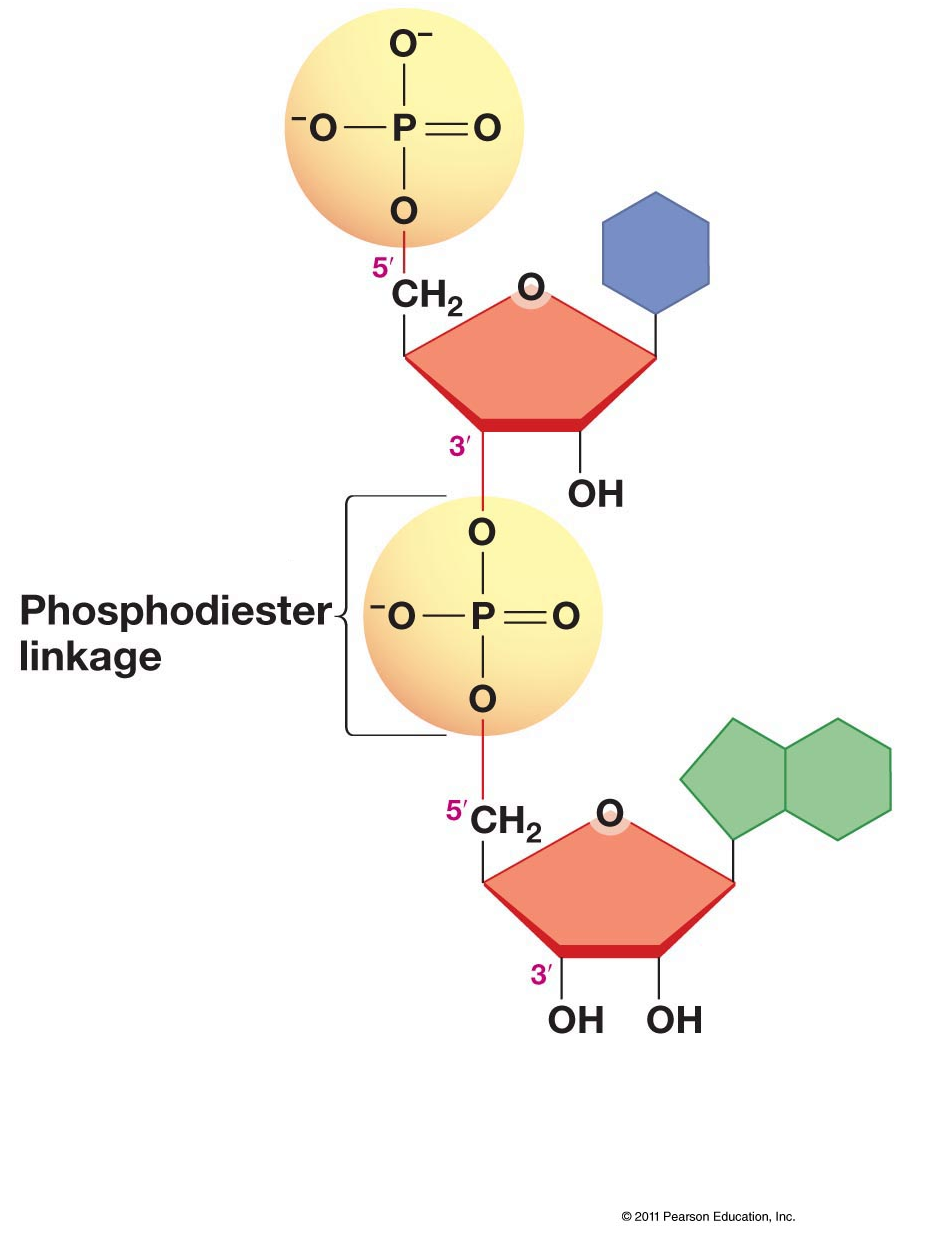 Phosphodiester bonds form by condensation reactions.
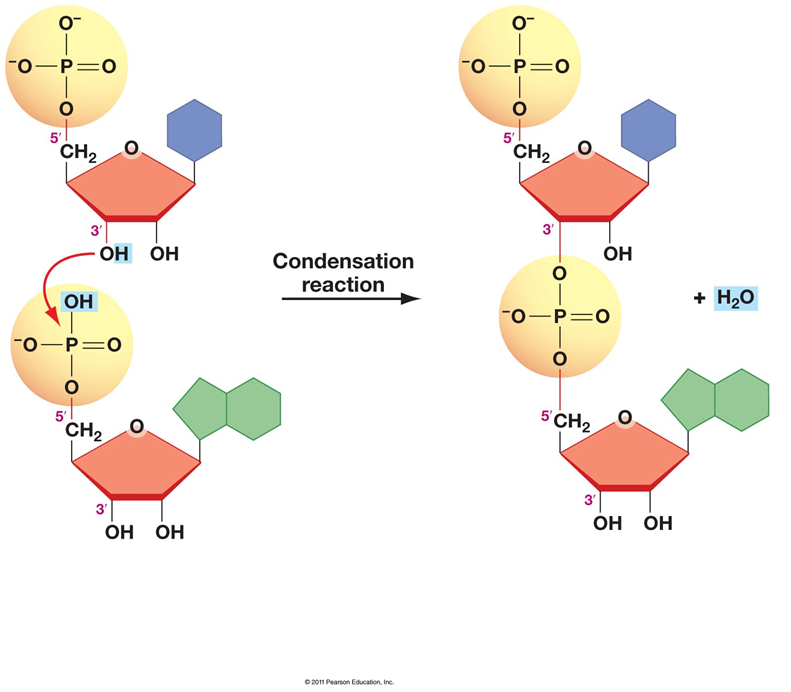 DNA and RNA differ in function and differ slightly in structure.  These structural differences account for the differing functions.
DNA
RNA
Deoxyribose sugar
Thymine
Shape: double helix
Ribose sugar
Uracil
Shape: single strand
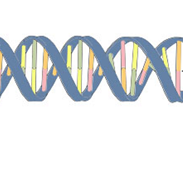 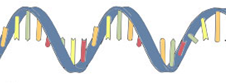 Question
If a strand of DNA has the nitrogen base sequence 5'-ATTTGC-3', what will be the sequence of the matching strand?
[Speaker Notes: D.]
Question
The two strands of a DNA double helix are held together by _____ that form between pairs of nitrogenous bases.
[Speaker Notes: b.]
Proteins
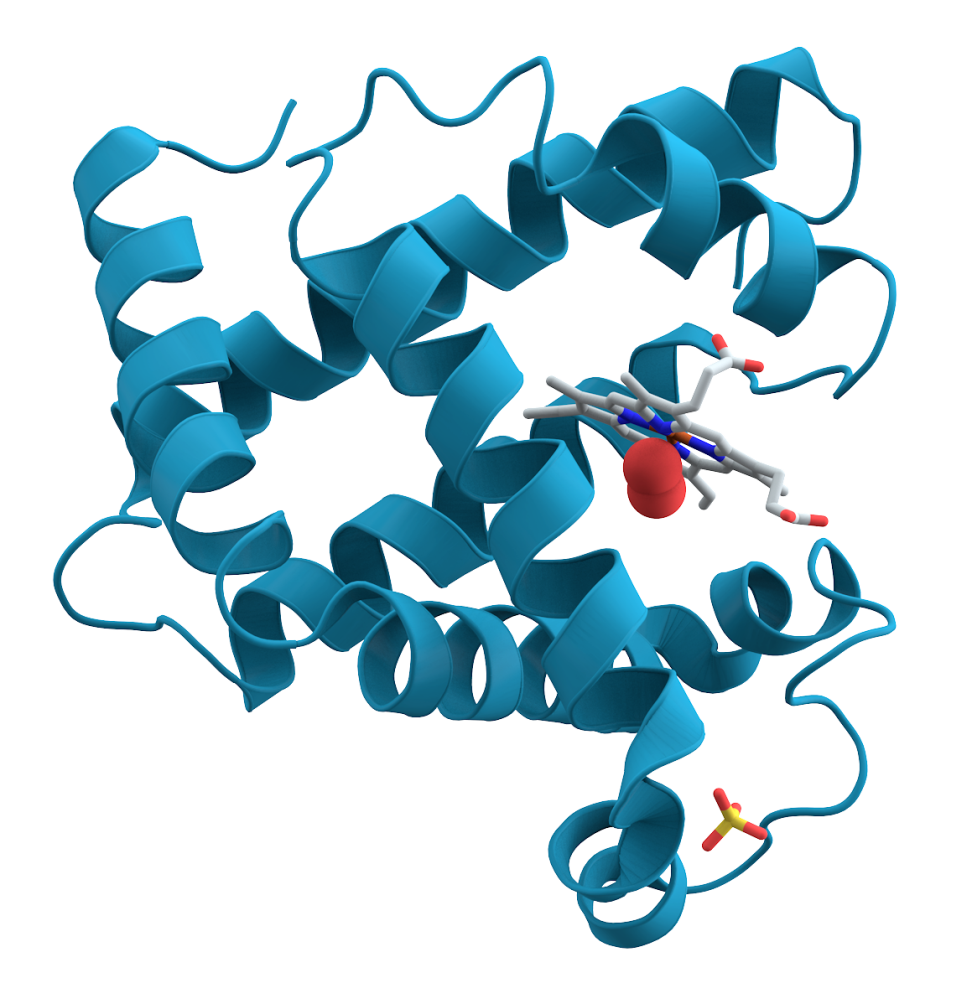 Proteins are derived from polypeptides, which are polymers built from the same set of 20 amino acids.
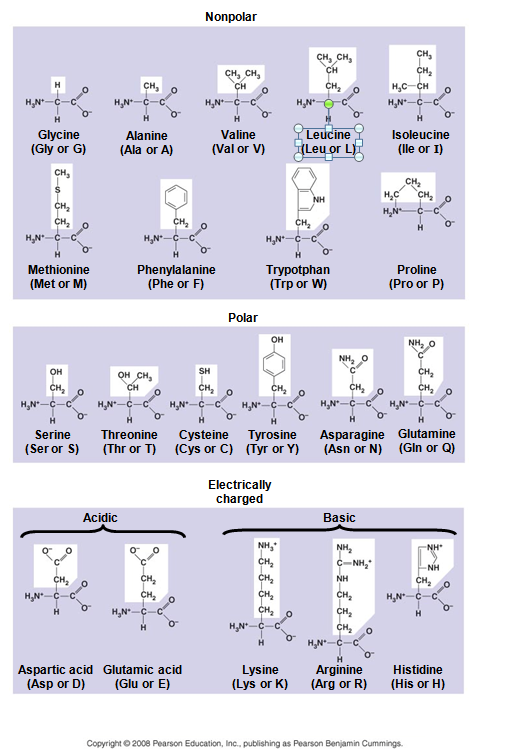 In proteins, the specific order of amino acid monomers in a polypeptide interacts with the environment to determine the overall shape of the protein.
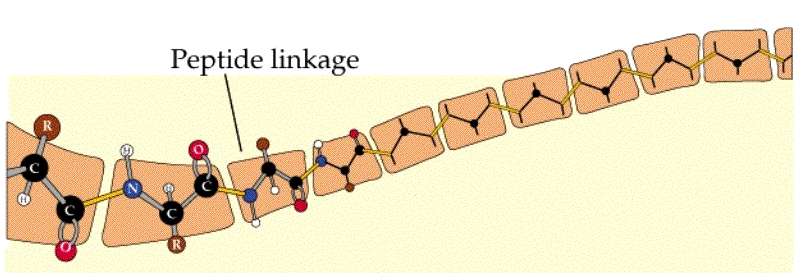 A functional protein consists of one or more polypeptides twisted, folded, and coiled into a unique shape.
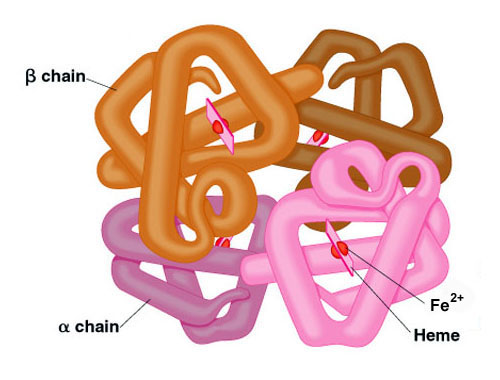 An amino acid contains an amino group, a carboxyl group, and an R group attached to a central carbon.
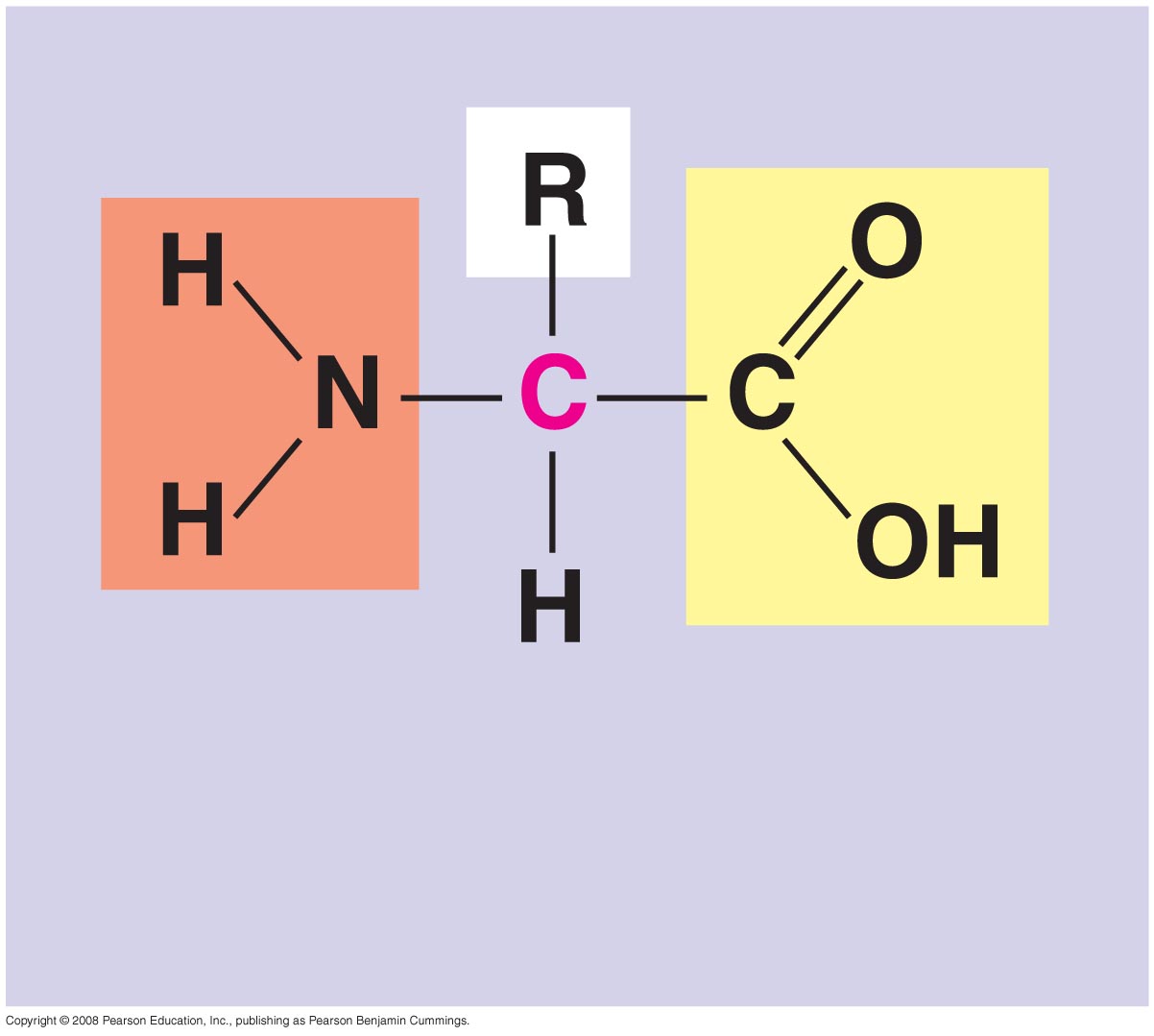 Amino Group
Carboxyl Group
Amino acids differ in their properties due to differences in their R groups, also called side chains.
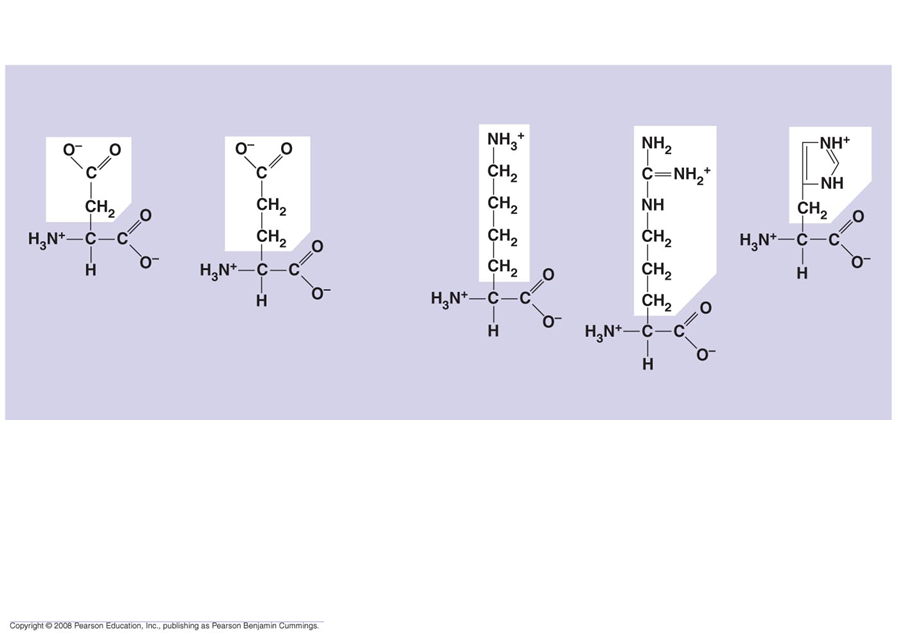 Amino Acids with Electrically Charged Side Chains
Aspartic acid
Glutamic acid
Lysine
Arginine
Histidine
Amino acids are linked by peptide bonds.
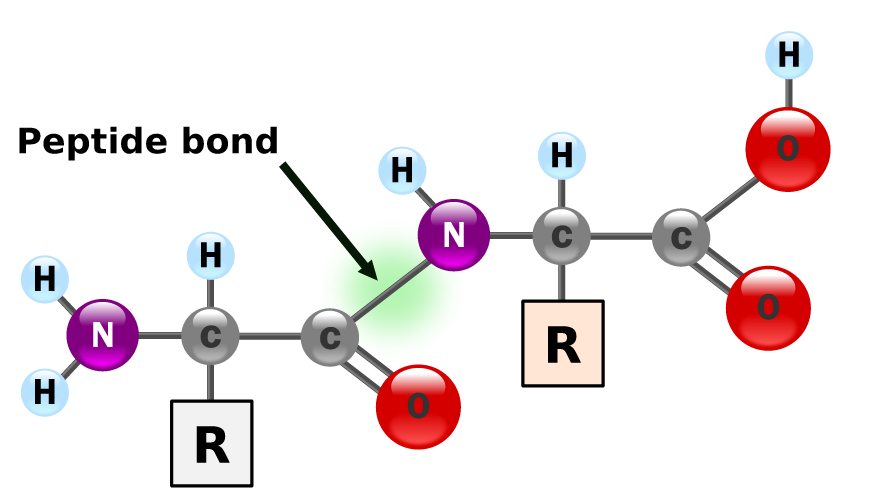 Peptide bonds form from condensation, or dehydration synthesis, reactions.
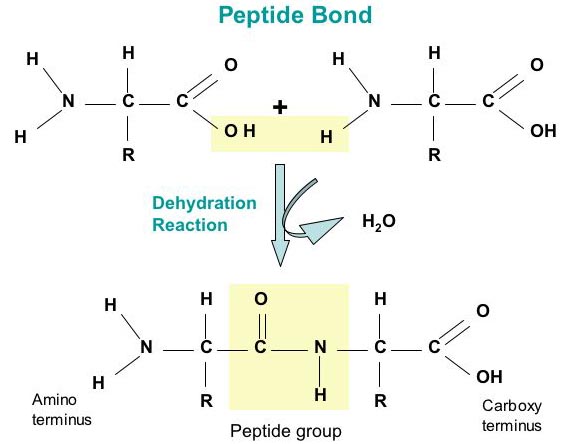 A polypeptide chain is the primary structure of the protein.
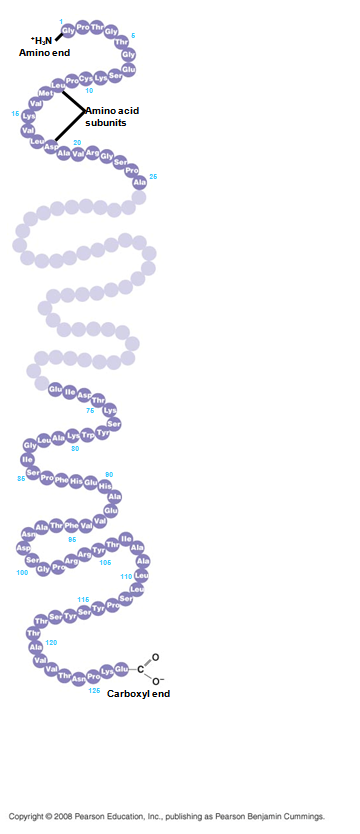 The secondary structure of a protein result from hydrogen bonds between amino acids.  Typical secondary structures are a coil called an  helix and a folded structure called a  pleated sheet.
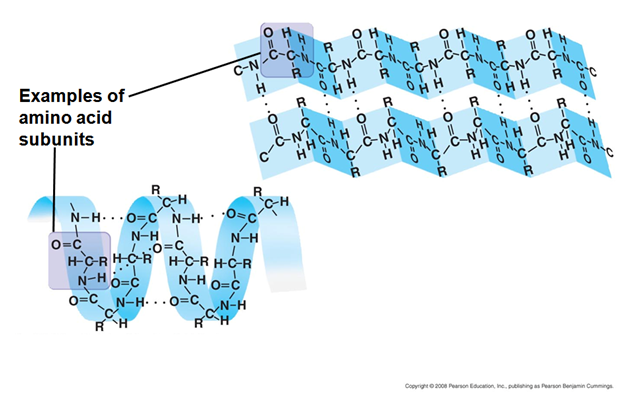  pleated sheet
 helix
Tertiary structure is determined by interactions between R groups.  These interactions include hydrogen bonds, ionic bonds, hydrophobic interactions, and van der Waals interactions.  Strong covalent bonds called disulfide bridges may reinforce the protein’s structure.
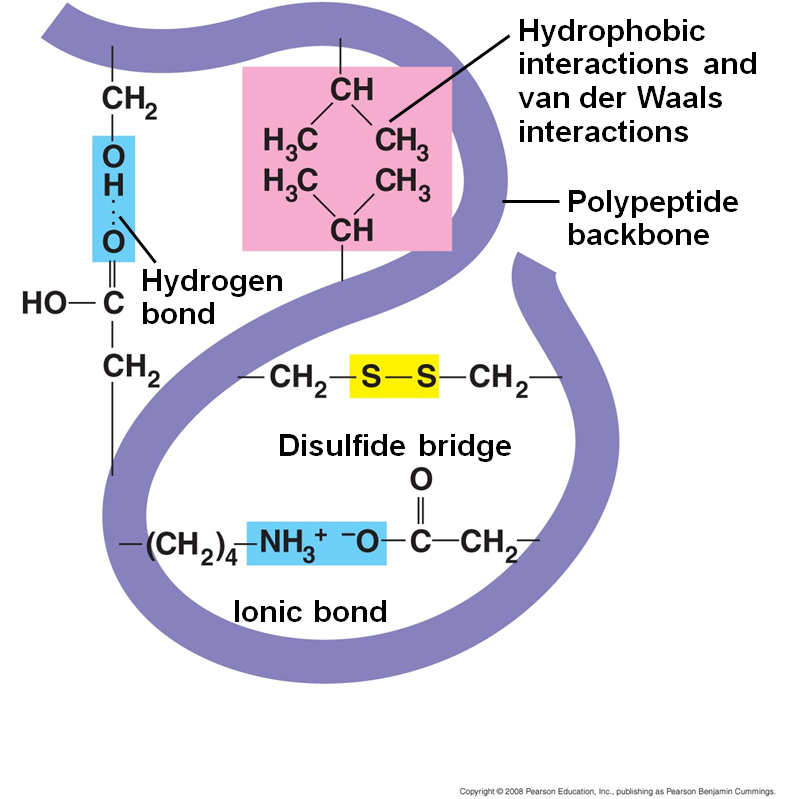 Quaternary structure results when two or more polypeptide chains form one macromolecule.
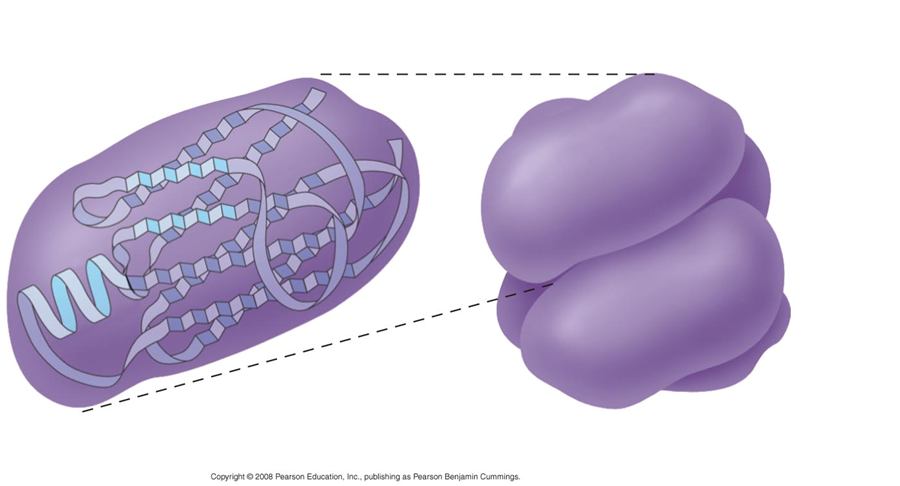 Collagen is a fibrous protein consisting of three polypeptides coiled like a rope.  Hemoglobin is a globular protein consisting of four polypeptides: two alpha and two beta chains.
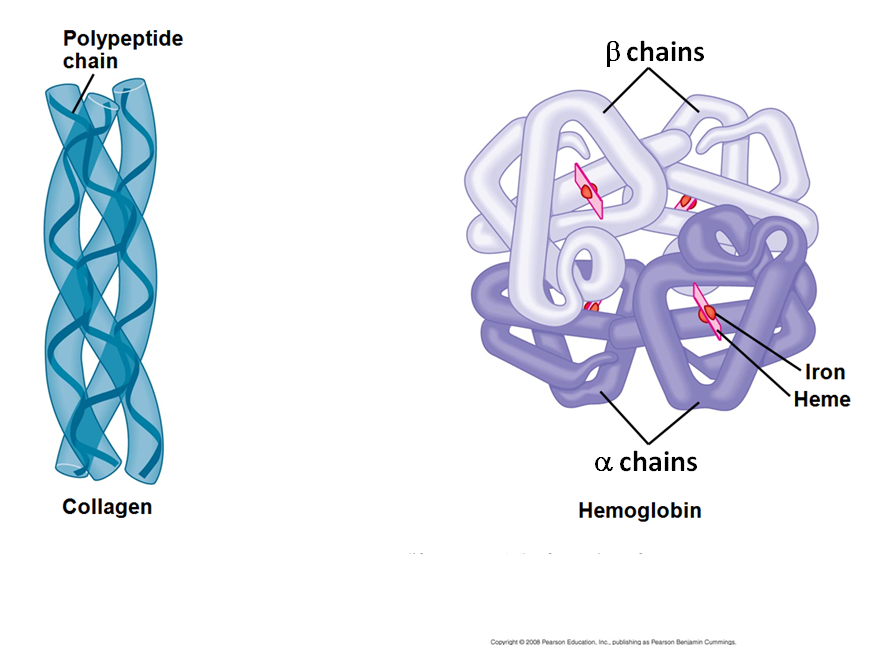 This loss of a protein’s native structure is called denaturation.A denatured protein is biologically inactive.
Proteins are affected by changes in:
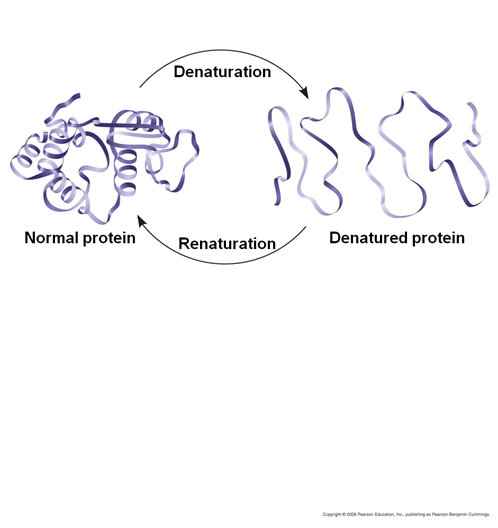 pH
Salt concentration
Temperature
Other environmental
Most proteins probably go through several states on their way to a stable structure.  Chaperonins are protein molecules that assist the proper folding of other proteins.
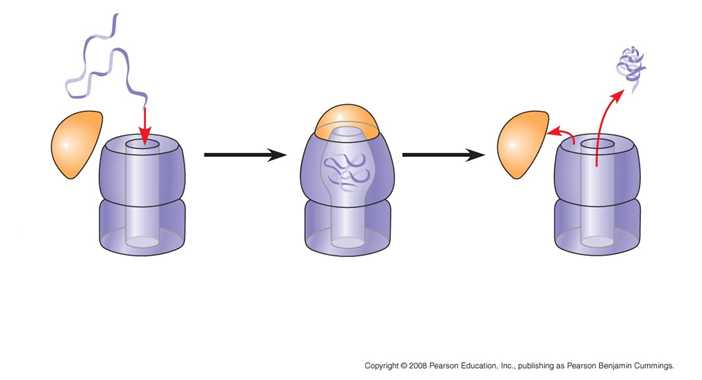 What type of bond joins the monomers in a protein's primary structure?
Which of these illustrates the secondary structure of a protein?
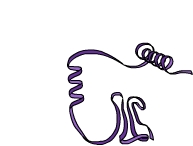 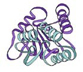 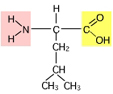 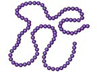 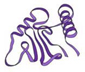 Lipids
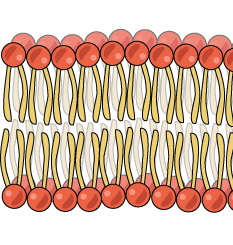 Lipids are the one class of large biological molecules that do not form polymers. The most biologically important lipids are fats, phospholipids, and steroids.
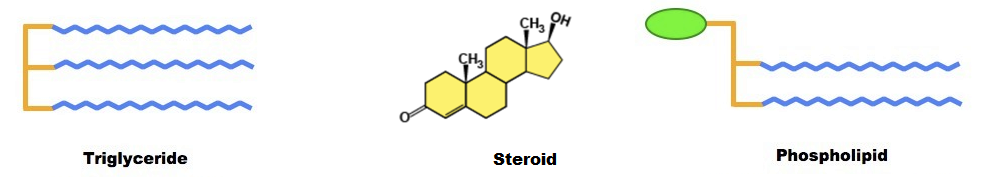 In general, lipids are nonpolar, having little or no affinity for water.  Lipids are hydrophobic because they consist mostly of hydrocarbons, which form nonpolar covalent bonds.
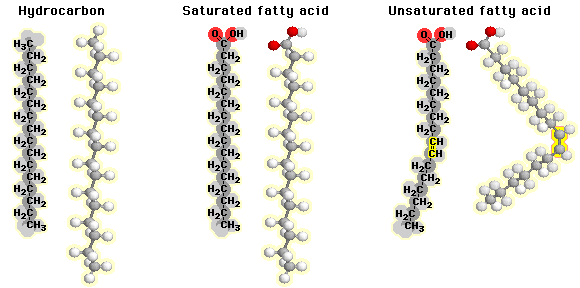 Fats are constructed from two types of smaller molecules: glycerol and fatty acids.
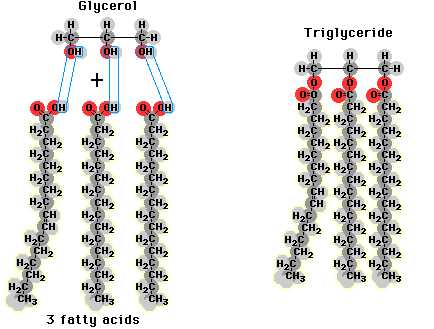 Fatty acids are bonded to the glycerol molecule by ester bonds.
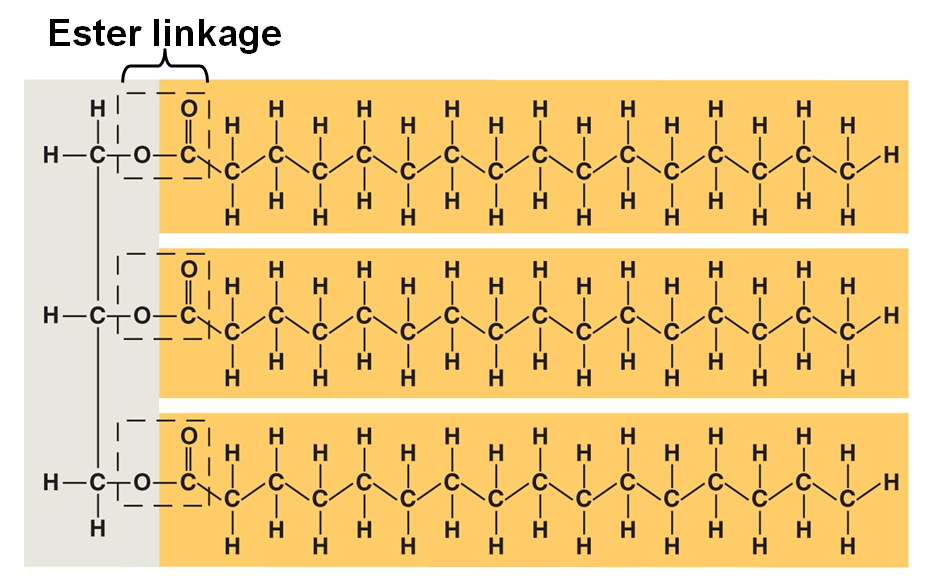 The formation of ester linkages is a dehydration synthesis reaction.
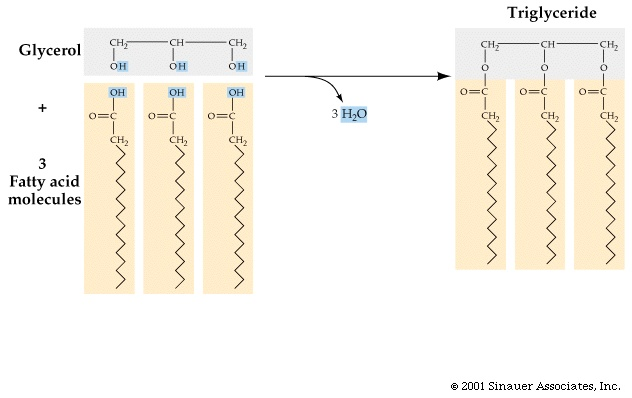 Differences in saturation determine the structure and function of lipids.
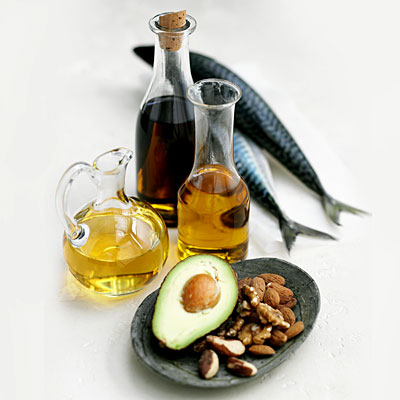 Saturated fatty acids have the maximum number of hydrogen atoms possible and no double bonds.
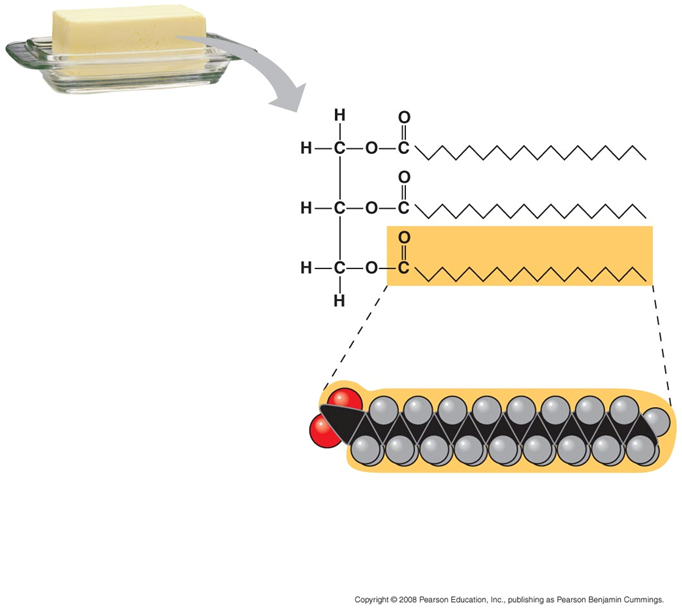 Unsaturated fatty acids have one or more double bonds.  This results in a bent structure.
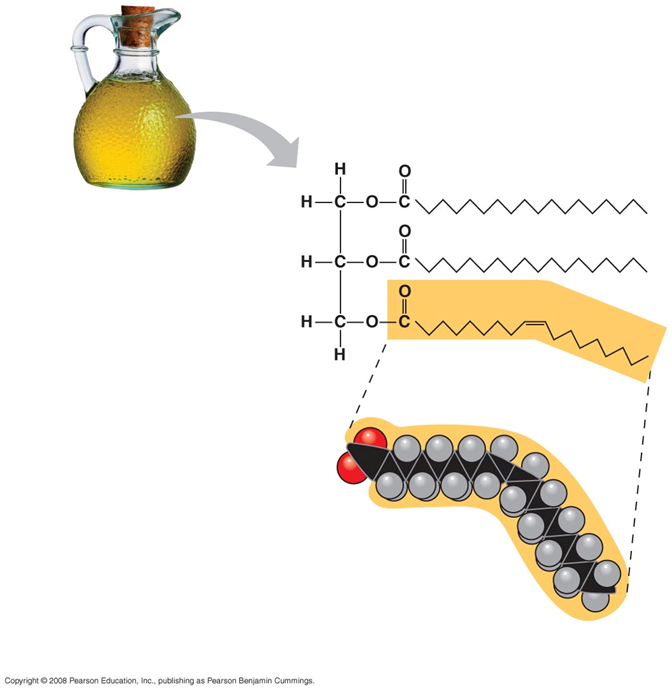 Phospholipids have polar regions that interact with other polar molecules such as water.  They also have nonpolar regions that do not interact with water.
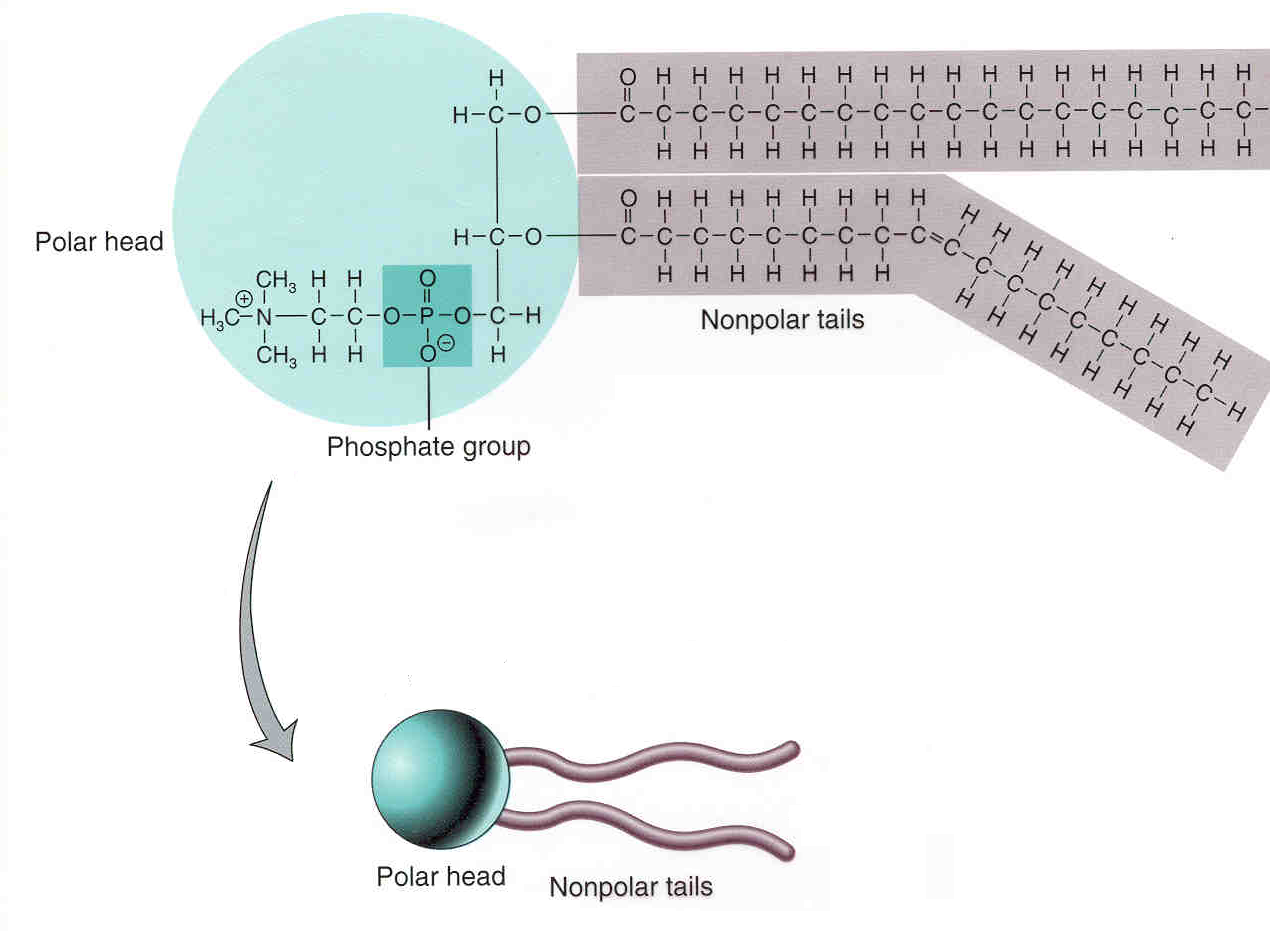 Carbohydrates
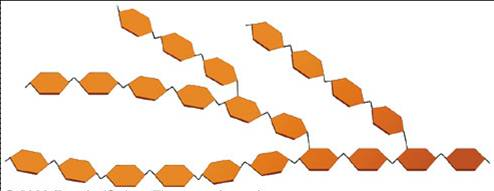 Carbohydrates include sugars and the polymers of sugars.  The monomers of carbohydrates are monosaccharides, or simple sugars.  Carbohydrate polymers are called polysaccharides.
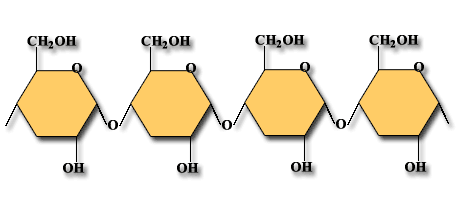 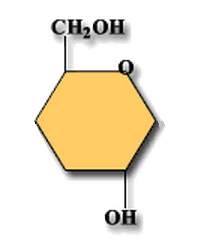 Monosaccharide
Polysaccharide
Monosaccharides have molecular formulas that are usually multiples of CH2O.  Glucose (C6H12O6) is the most common monosaccharide.
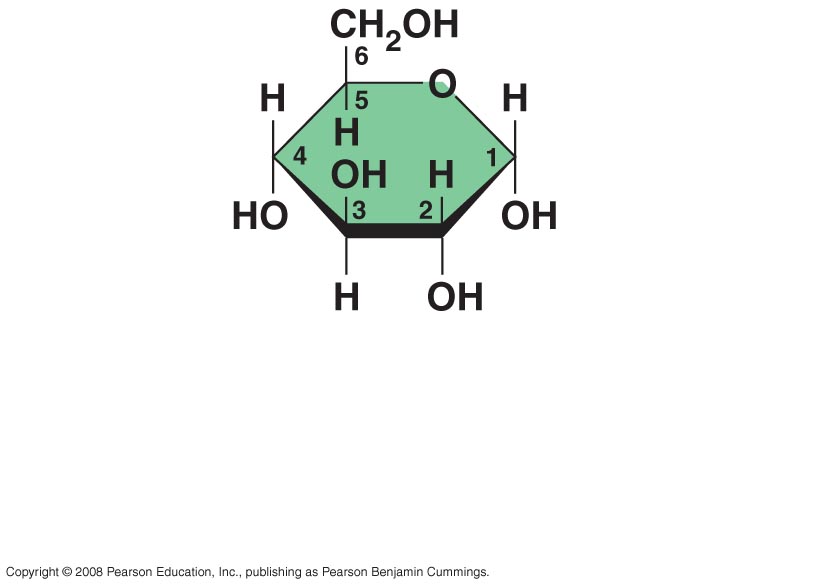 Glucose
Polysaccharides have storage and structural roles.  The structure and function of a polysaccharide are determined by its sugar monomers and the positions of glycosidic linkages.
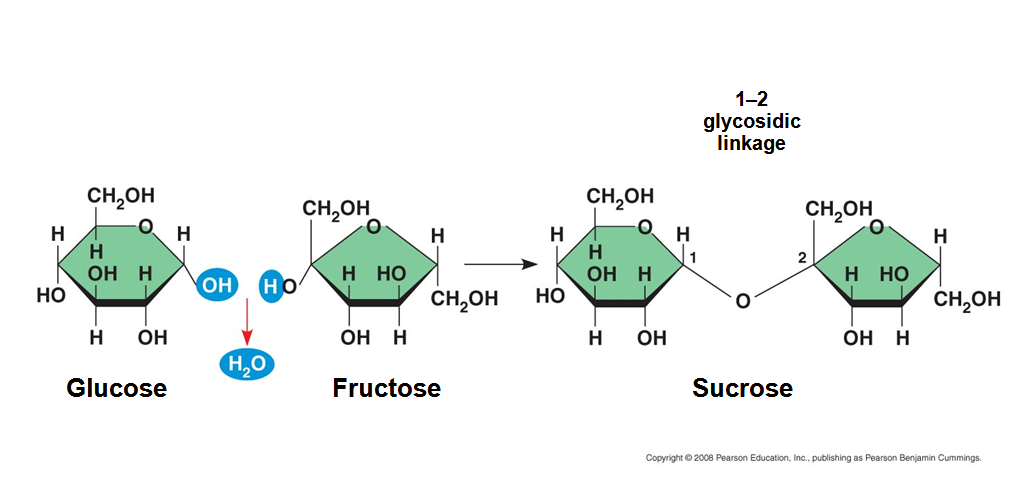 Starch, a  storage polysaccharide of plants, is constructed of monomers of  glucose.   Plants store starch as granules within chloroplasts and other plastids.
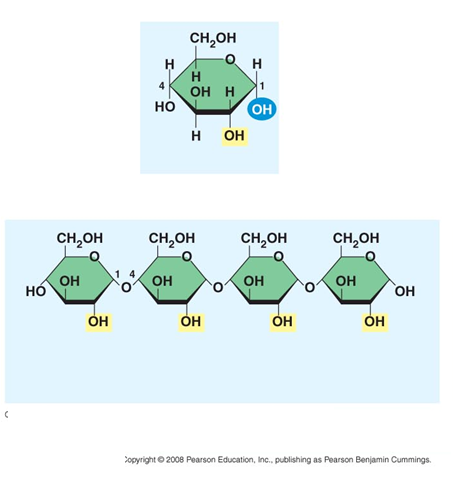  glucose
Starch, made from 1-4  glycosidic linkages
Glycogen, a storage polysaccharide in animals, is made from highly branched  chains of  glucose .  Glycogen is stored mainly in liver and muscle cells.
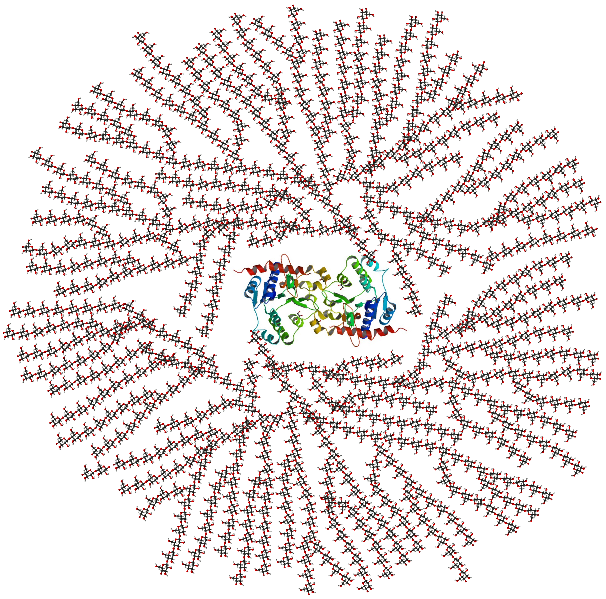 Cellulose is a major component of plant cell walls.  Cellulose is a polymer of  glucose, and is not digestible by animals.
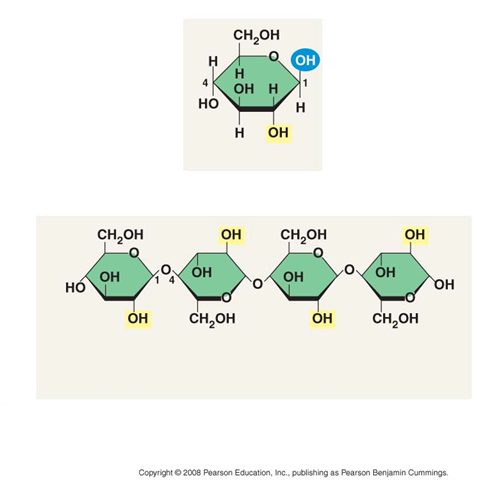  glucose
Cellulose, made from 1-4  glycosidic linkages
Starch vs. Cellulose
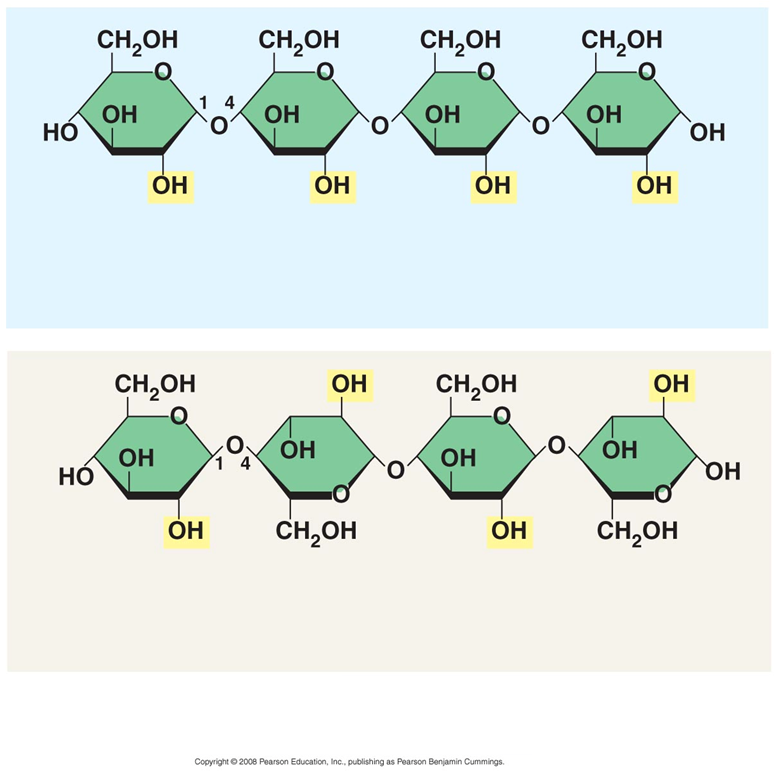 Starch, made from 1-4  glycosidic linkages
Cellulose, made from 1-4  glycosidic linkages
Chitin, a structural polysaccharide, is found in the exoskeleton of arthropods and the cell walls of many fungi.
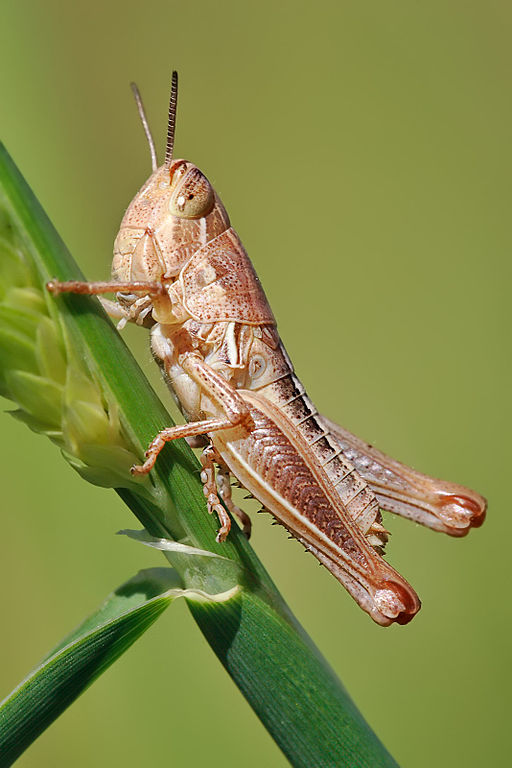 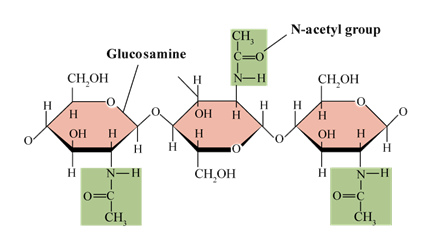 Directionality influences structure and function of polymers.  An example is the directionality of DNA that determines the direction in which complementary nucleotides are added during DNA synthesis.
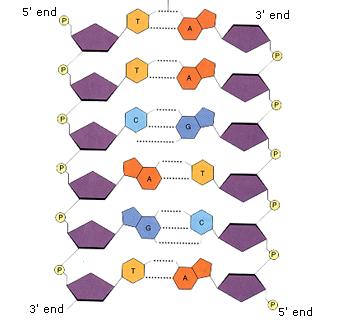 Proteins have an amino end and a carboxyl end.
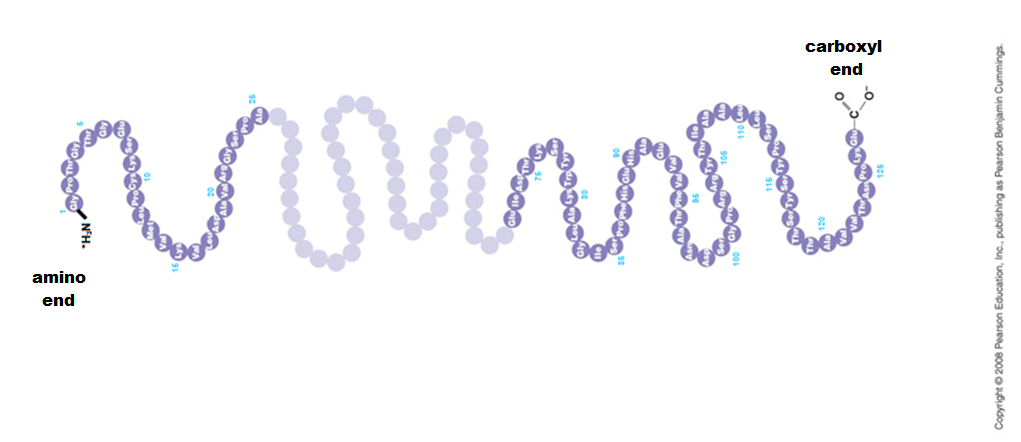 The type of bonds between monosaccharides determines their relative orientation in a carbohydrate.  This then determines the secondary structure of the carbohydrate.
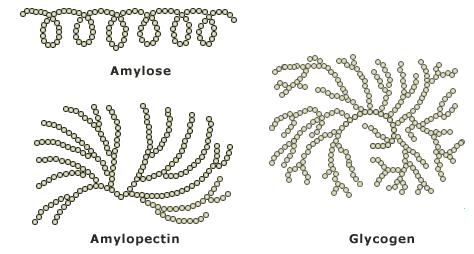 Question
If plants perform photosynthesis to make the carbohydrate glucose, then where do the other biomolecules come from?
Photosynthesis
Plants break the H20 and CO2 to make new molecules
6 H2O + 6 CO2 get rearranged into C6H12O6 + 6 O2
Make New Biomolecules
Plants and animals can make new molecules by rearranging the C,H, O atoms in glucose.
For example, if you take many glucose molecules, you can make a lipid molecule (triglyceride = fat).
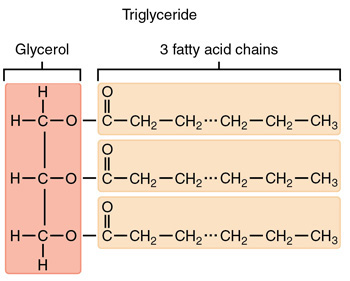 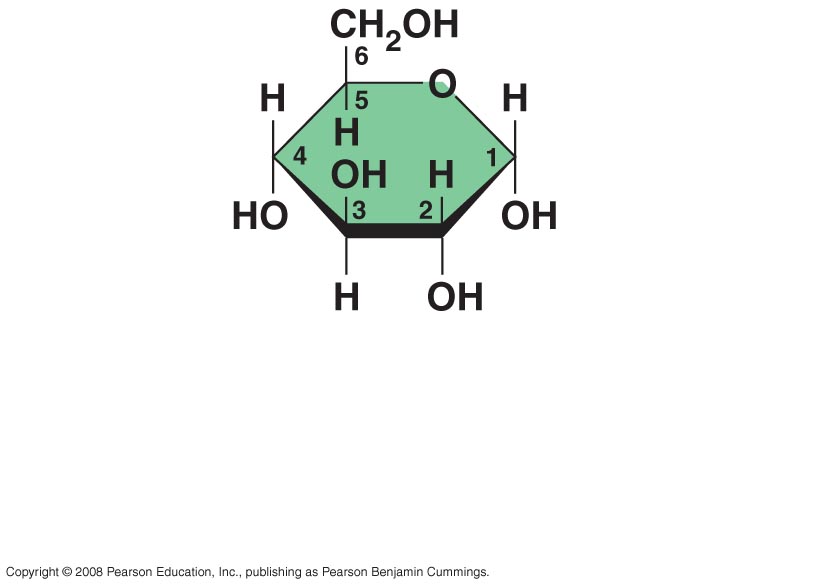 Change Biomolecules
One biomolecule, like carbohydrates, can be used to make another biomolecule.
This is done by using C, H, and O atoms in carbohydrates and rearranging those atoms to form a new biomolecule.
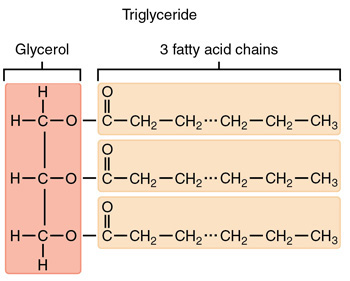 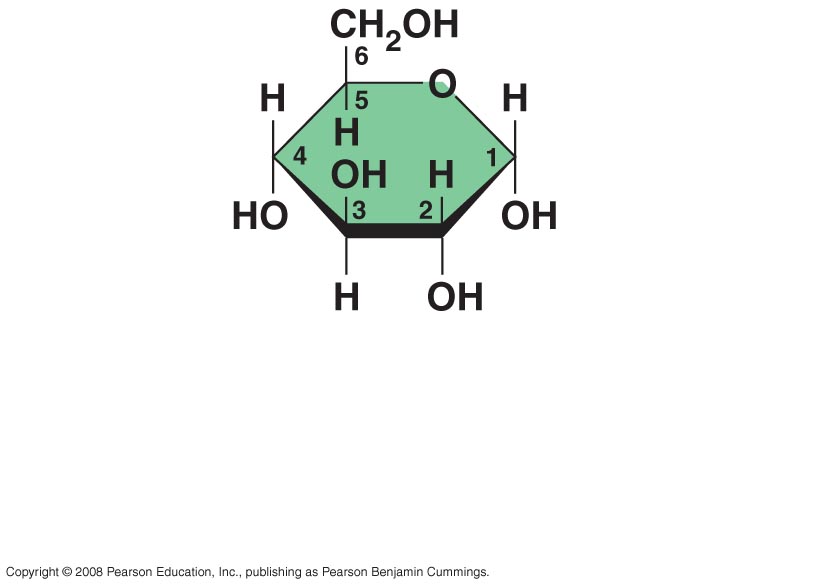